September 2012
SIG Field Ordering
Date: 2012-09-17
Authors:
Slide 1
Sameer Vermani, Qualcomm
September 2012
Slide 2
Sameer Vermani, Qualcomm
September 2012
Slide 3
Sameer Vermani, Qualcomm
September 2012
Introduction
The current spec-frame work document specifies the SIG field contents for the following
SIG field contents for 2MHz and up which has 3 cases
Short preamble
Long preamble SU 
Long preamble MU 
SIG field contents for 1MHz

In  this submission, we propose the ordering of the sub-fields within the SIG fields for each of the above cases

Design philosophy for 2MHz and up
In the long preamble the first bit bifurcates the parsing into SU and MU
Keep the first bit as MU/SU bit
Keep the parsing for short preamble case very similar to long preamble’s SU case
Slide 4
Sameer Vermani, Qualcomm
September 2012
2 MHz and up, Short and ‘Long SU’ bit orderings
Short preamble SIG bit ordering
1st bit is reserved so that SIG parsing here can remain similar to SIG-A parsing for long preamble SU case






Long preamble, SU SIG-A bit ordering
MU/SU bit (B0) bifurcates long preamble into SU or MU 
Only difference from short preamble is at B0 and B23
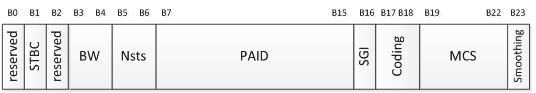 1st symbol of SIG
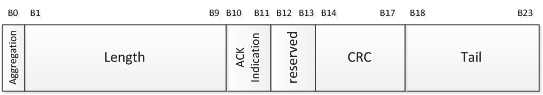 2nd symbol of SIG
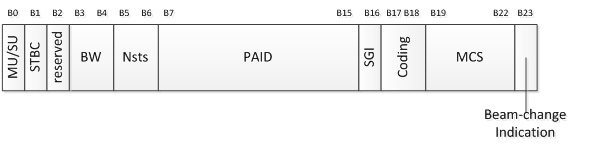 1st symbol of SIG-A
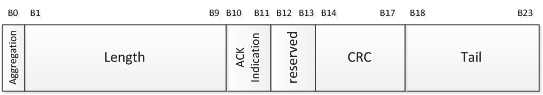 2nd symbol of SIG-A
Slide 5
Sameer Vermani, Qualcomm
September 2012
2MHz and up MU bit ordering
Long preamble, SIG-A MU bit ordering
MU/SU bit (B0) bifurcates long preamble into SU or MU
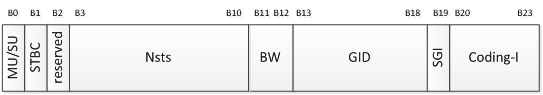 1st symbol of SIG-A
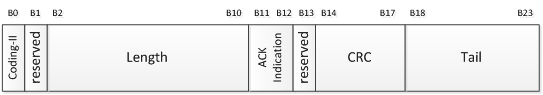 2nd symbol of SIG-A
Slide 6
Sameer Vermani, Qualcomm
September 2012
1MHz SIG bit ordering
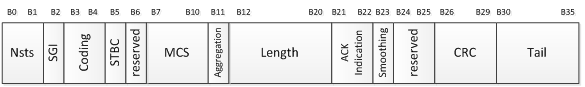 Slide 7
Sameer Vermani, Qualcomm
September 2012
Straw-poll
Do you accept the SIG Field Orderings proposed in these slides and agree to add the diagrams on slides 5 to 7 in the spec framework document ?

Y
N
A
Slide 8
Sameer Vermani, Qualcomm